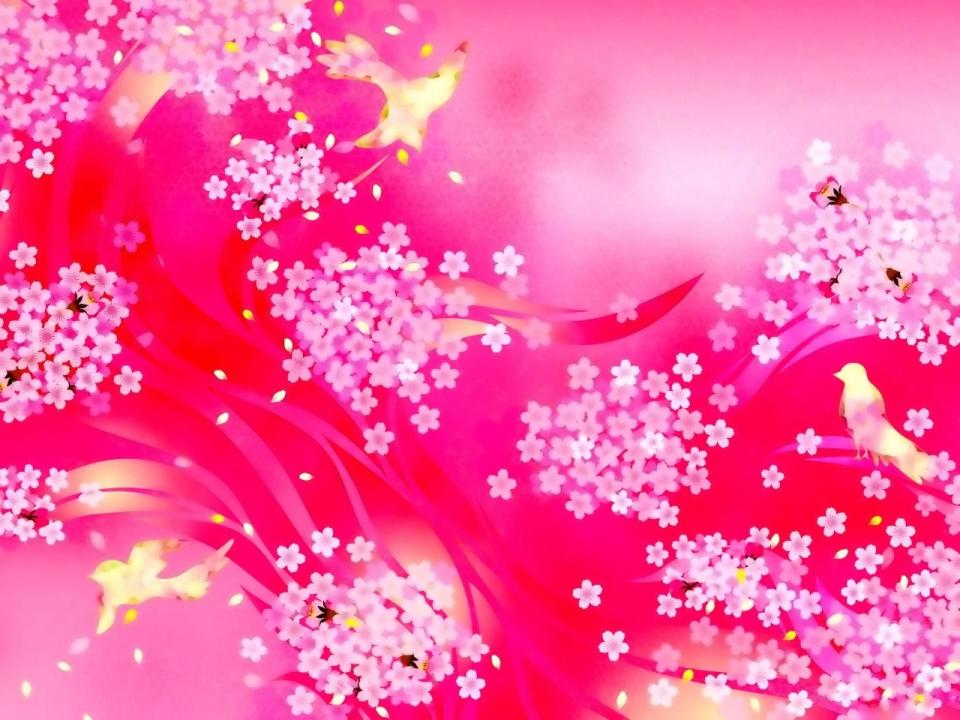 Тест
По окружающему миру по теме «Какая она, Азия»
Введите фамилию и имя
Начать тестирование
9
5
Всего заданий
Время тестирования
мин.
[Speaker Notes: Версия от 10.03.2013 г. Последнюю версию конструктора смотрите на сайте «Тестирование в MS PowerPoint» http://www.rosinka.vrn.ru/pp/]
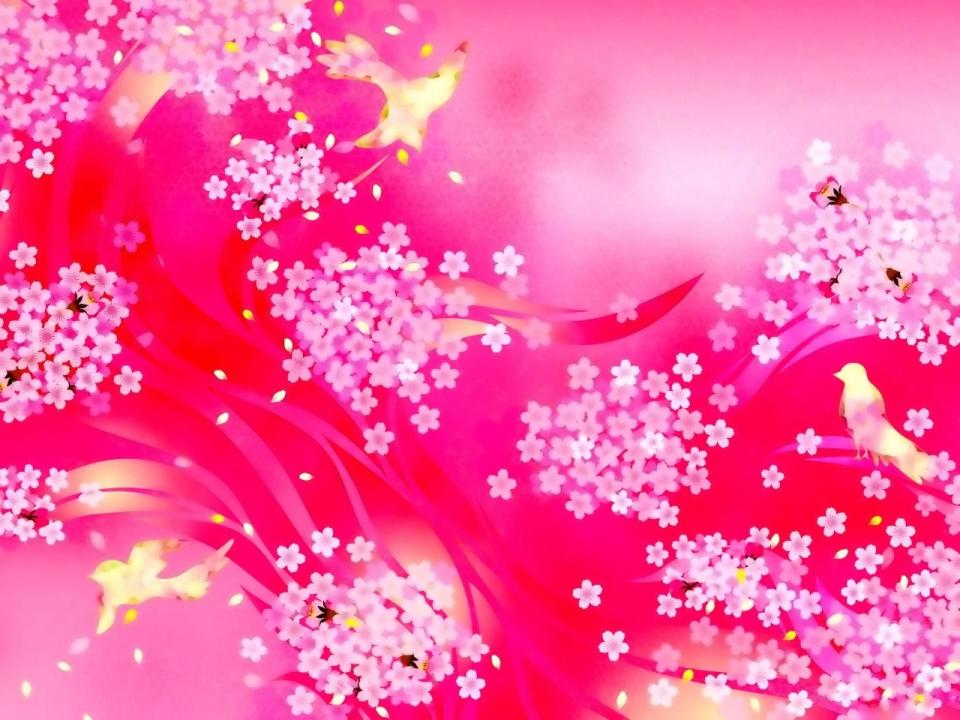 Соловецкий монастырь заложили новгородцы на островах
Карского моря
1
2
Белого моря
1
Далее
Задание
1 бал.
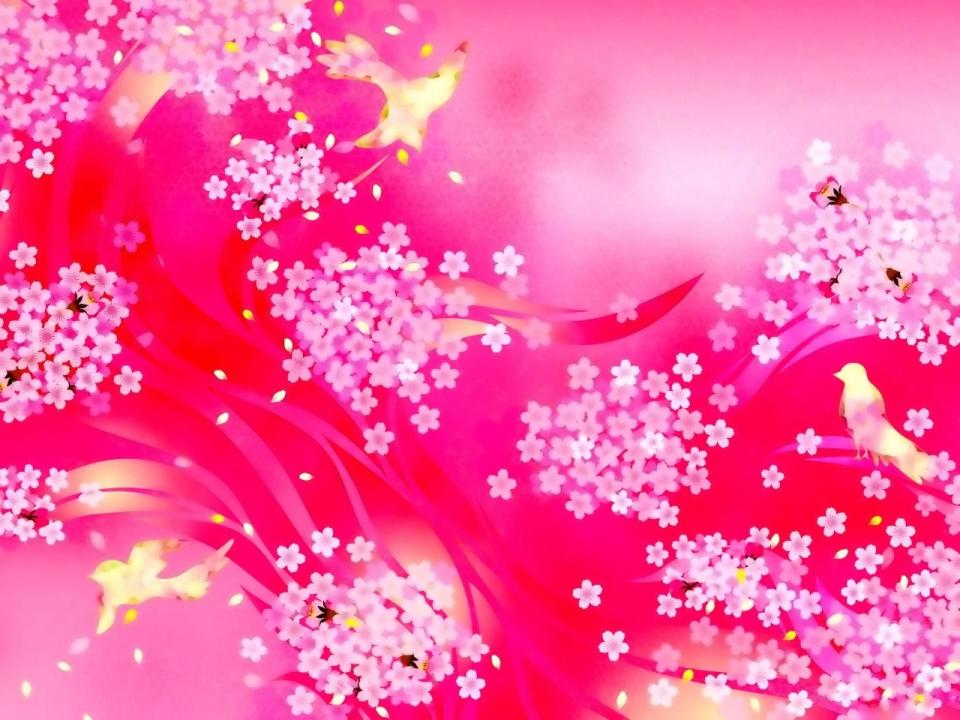 Палестина –место:
святынь православной церкви
1
2
где можно было приобрести много драгоценных камней
2
Далее
Задание
1 бал.
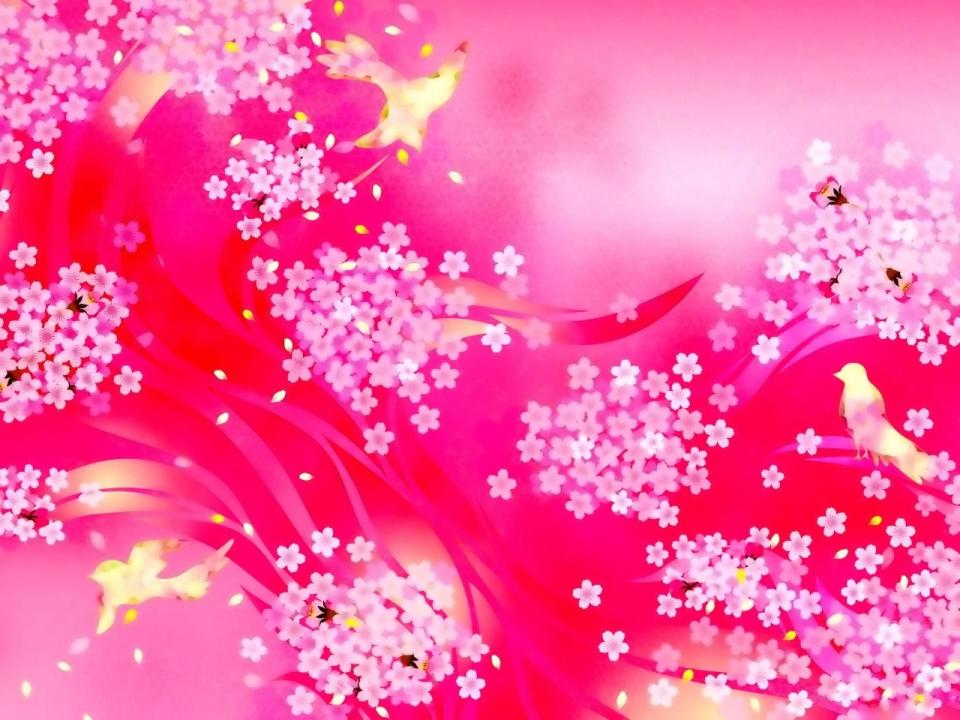 Степи и пустыни изнывают от нестерпимой жары, а зимой мерзнут от свирепых холодов
В Индии
1
2
В Монголии
3
Далее
Задание
1 бал.
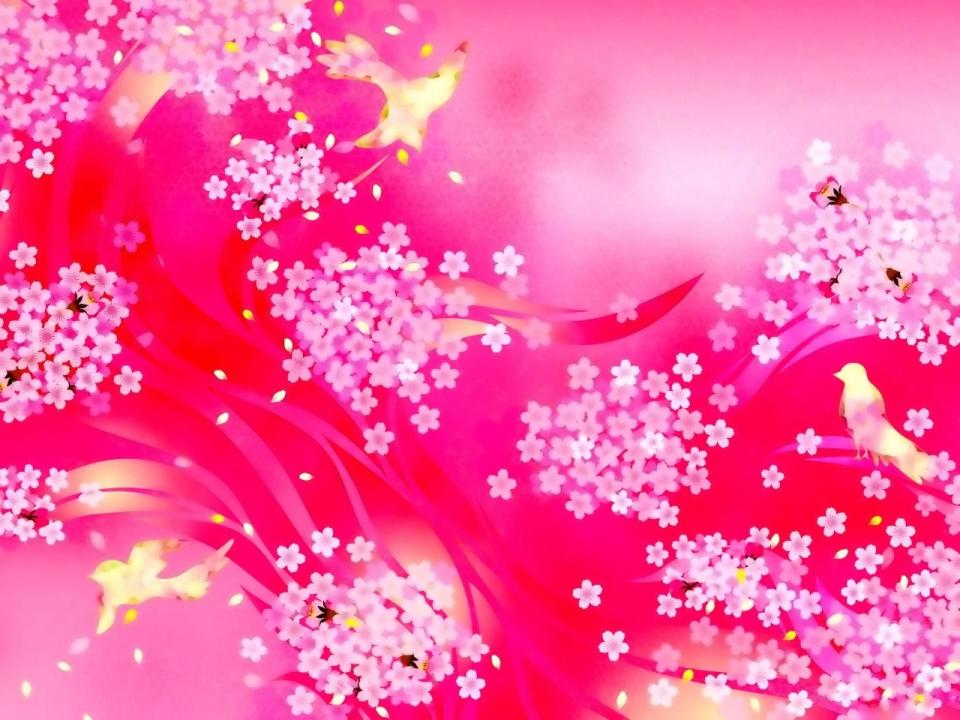 Самые высокие горы на Земле
Кавказские
1
2
Гималаи
4
Далее
Задание
1 бал.
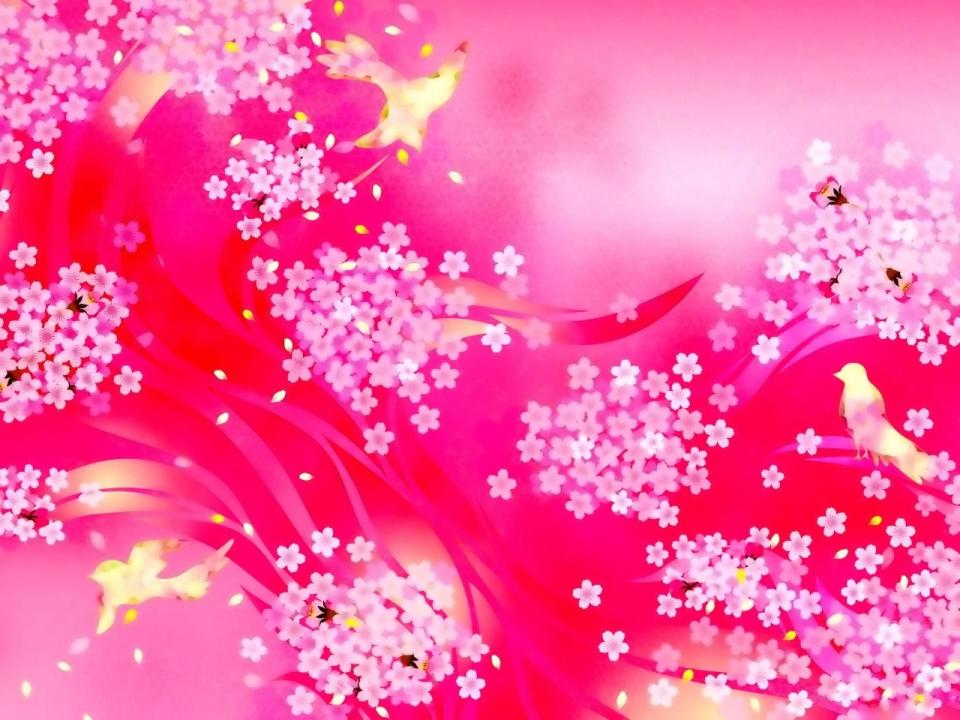 Самое мокрое место на Земле
город Черрапунджи в Индии
1
2
город Оймякон в Якутии
5
Далее
Задание
1 бал.
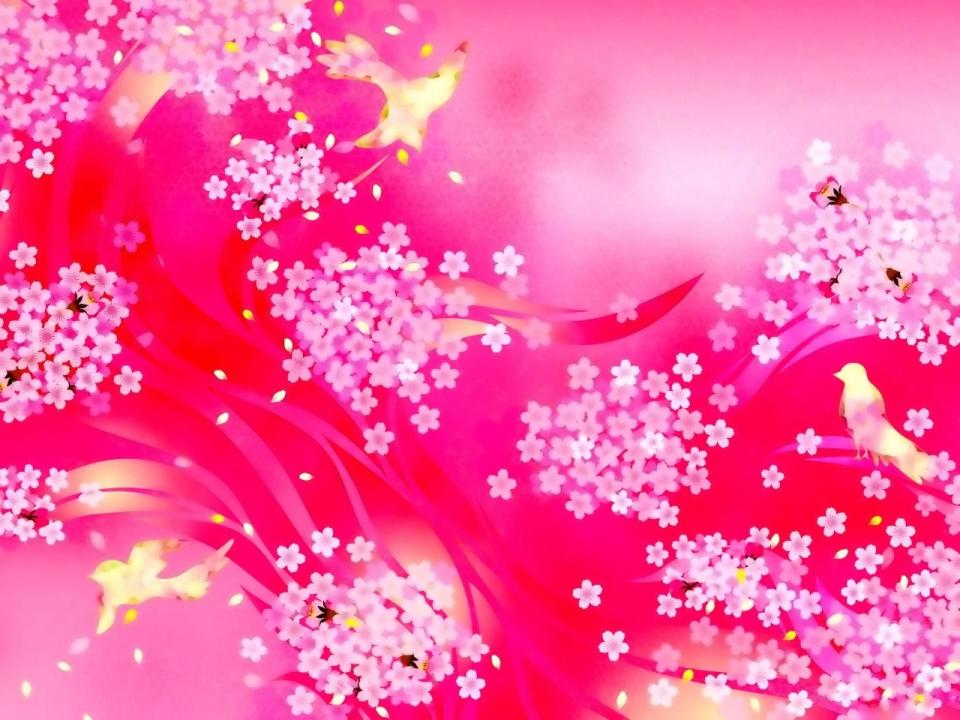 Байкал – это:
Самое глубокое озеро в Азии
1
2
Самое обширное море
6
Далее
Задание
1 бал.
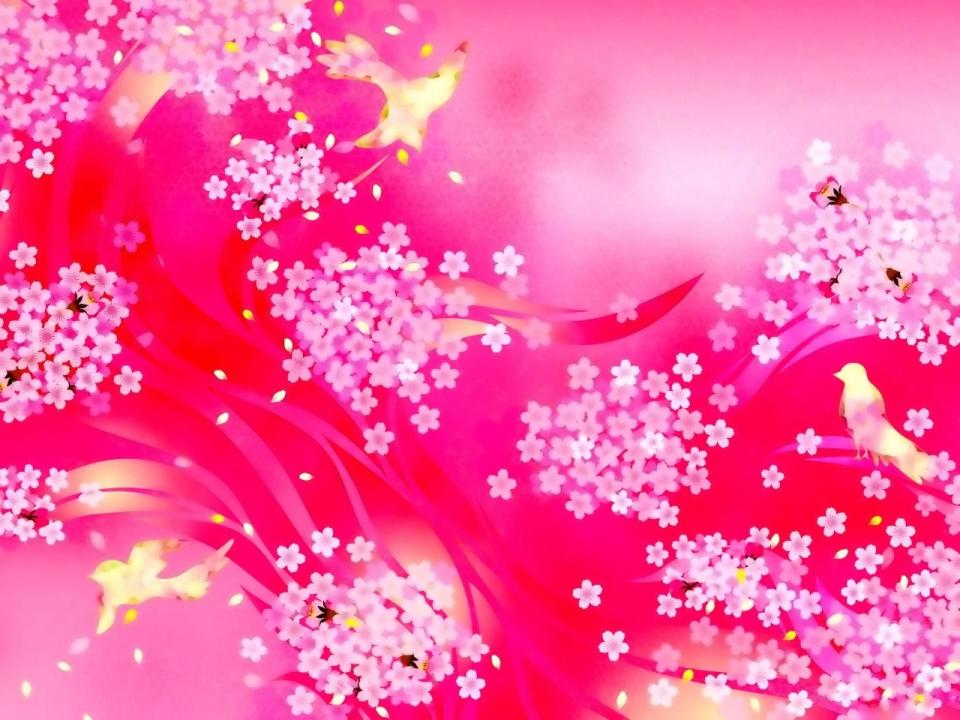 Сибирь
Самая большая по площади часть нашей страны
1
2
Самая маленькая по площади часть нашей страны
7
Далее
Задание
1 бал.
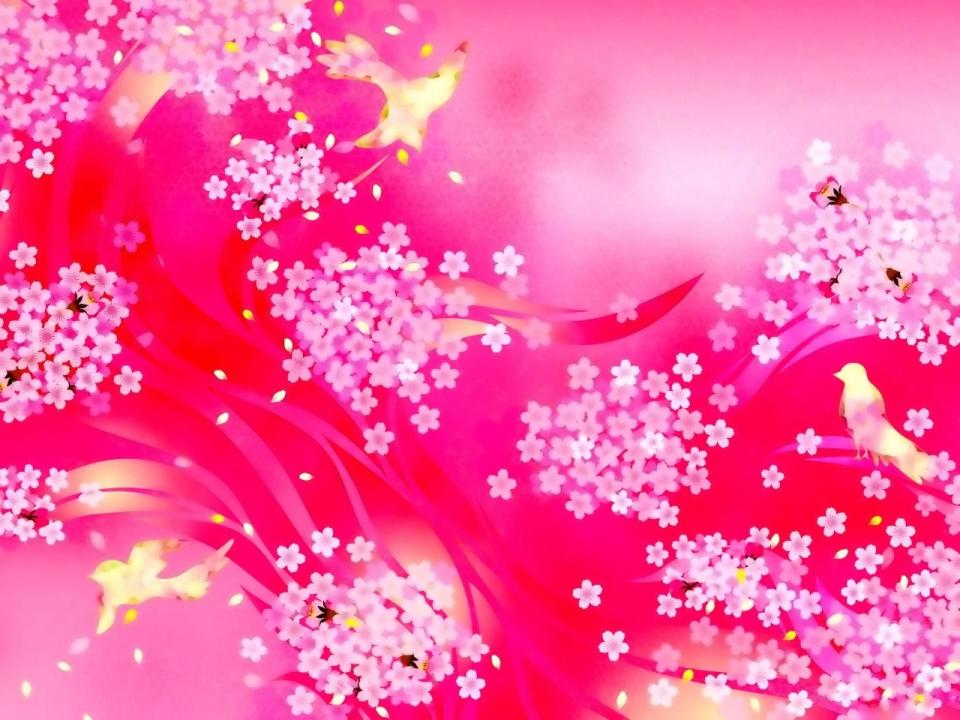 В тайге … ярусов
2
1
2
3
4
3
4
5
8
Далее
Задание
1 бал.
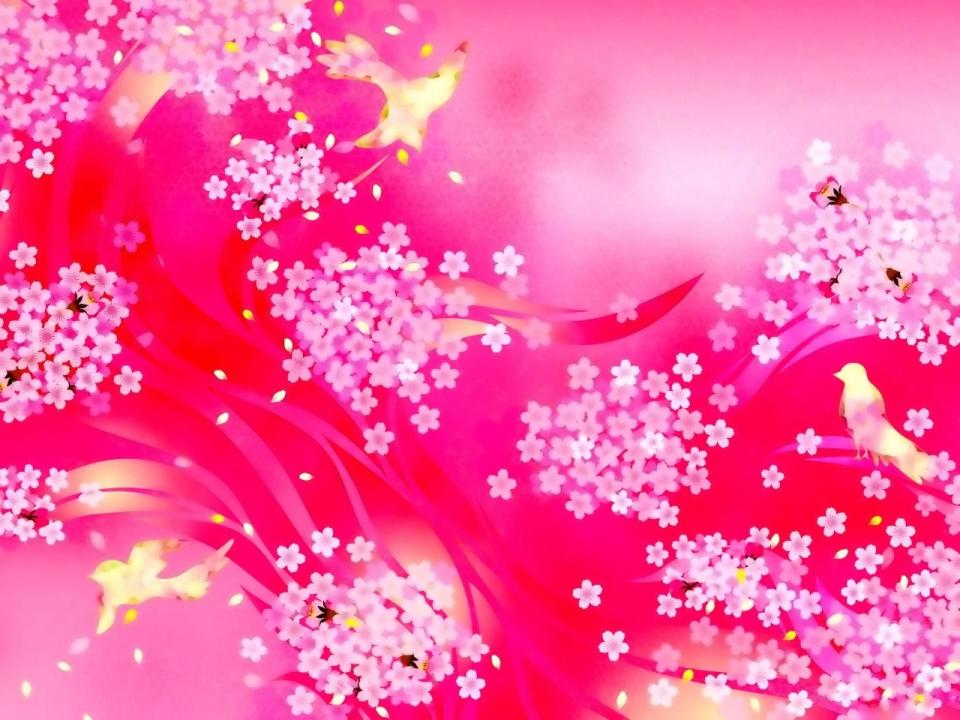 Книга Афанасия Никитина
«Хожение за три моря»
1
2
«Путь из варяг в греки»
9
Итоги
Задание
1 бал.
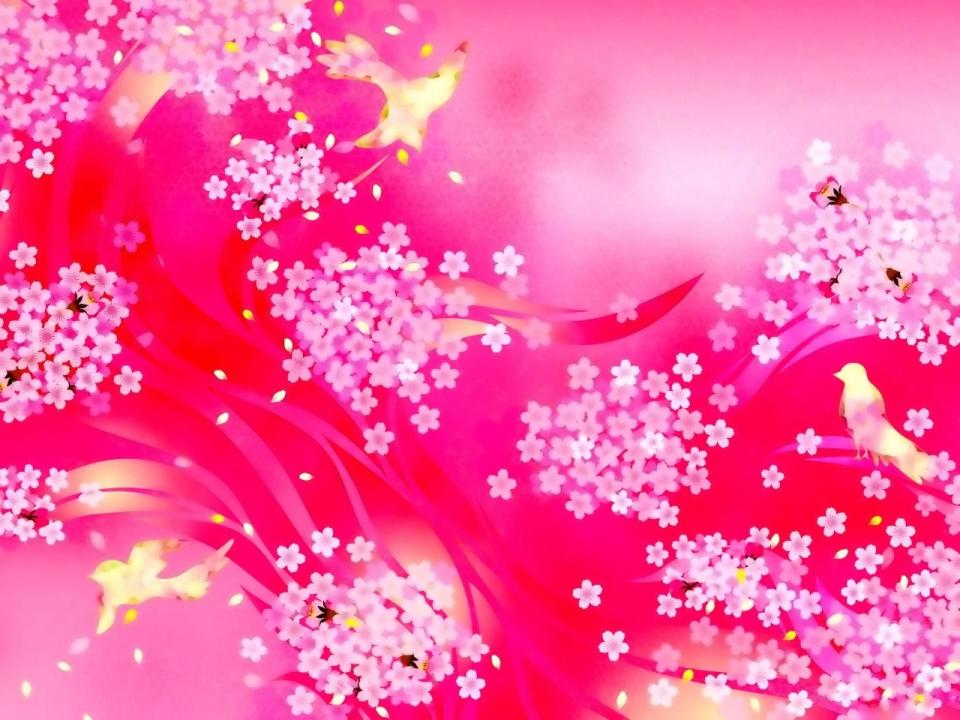 Результатытестирования
Подождите!
Идет обработка данных
Оценка
Правильных ответов
Набранных баллов
Ошибки в выборе ответов на задания:
Снова
Выход
Всего заданий
бал.
Затрачено времени
[Speaker Notes: В  конструкторе использована идея перемещения объектов в режиме просмотра демонстрации, предложенная Гансом Хофманом (Hans Werner Hofmann hw@lemitec.de)]